Aan de slag – 1.
Kies een actuele (onderzoeks-)vraagstelling voor uw onderwijsinstelling, relevant voor verdere ontwikkeling van kwaliteit?

Verken de vraagstelling binnen het Dialoogmodel? 
Op welke vermogens richt uw onderzoekvraag zich en waarom?   Wat voegen de andere vermogens toe?
Op welke aspecten van de kwaliteitscultuur richt uw onderzoeksvraag zich en waarom?
Werk het vraagstuk uit in een of twee belangrijke sub-vragen per vermogen?  (focus)
Wat zou een vervolgaanpak zijn?
Bezie het resultaat en welke conclusies trekt u.
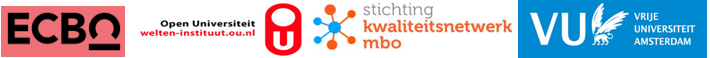 Aan de slag – 2.
In de beweging naar meer ontwikkelingsgericht auditen kiest het mbo voor het Dialoogmodel als richtinggevend onderzoekskader en propageert het gebruik van de Dialoog als “instrument”. 
Wat kan de werkwijze binnen het mbo (Dialoogmodel, de Dialoog en de werkwijze) betekenen voor het HBO-onderwijs en het NVAO accreditatiekader.  

Licht uw antwoord toe.
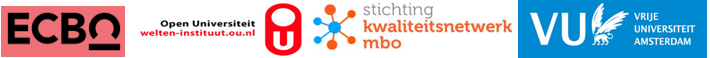